საქართველოში მცხოვრებ დიაბეტიან ბავშვთა მონიტორინგი
                                ( 2012-2017 წწ )
მომხსენებელი :     პროფ. კ. ამირხანაშვილი
იმ გლობალურ სამედიცინო პრობლემათაგან, რომლებიც დღეს აწუხებს მსოფლიოს, ერთ-ერთი ყველაზე მწვავე პრობლემაა შაქრიანი დიაბეტი, რადგან მისი გავრცელების სიჩქარე კატასტროფულად იზრდება.
   დიაბეტის საერთაშორისო ფედერაციის მონაცემებით, მსოფლიოს მოზრდილი მოსახლეობის 8.3% - 415 მილიონზე მეტი ადამიანი დაავადებულია დიაბეტით, რომელთაგან დაახლოებით 46%-ს არ აქვს დასმული დიაგნოზი.
    შესაბამისი ინტერვენციების გარეშე, მოსალოდნელია, რომ დაავადებულთა რიცხვი 2040 წლისათვის 642 მილიონს მიაღწიოს.
ტიპი1-ით დაავადებულ ბავშვთა რაოდენობა შეადგენს 542 000.
მსოფლიოში დიაბეტი  ტიპი 1-ის გავრცელება  0-14 წწ  ბავშვთა       პოპულაციაში
დიაბეტი ტიპი I-ის ახალი შემთხვევების რაოდენობა 0-14 წწ, ყოველ 100 000 ბავშვზე წელიწადში
დიაბეტი ტიპი 1-ით  დაავადებული ბავშვების (0-14 წწ) რაოდენობა   IDF -ის რეგიონების მიხედვით
სამედიცინო მომსახურებაზე გაწეული ხარჯების საშ. მაჩვენებელი 20-79 წ-მდე ასაკის შაქრიანი დიაბეტით დაავადებულ ერთ ბენეფიციარზე წელიწადში  (აშშ დოლარში)
ასოციაცია ახორციელებს დიაბეტიან  ბავშვთა  აღრიცხვას, ამბულატორიულ
მკურნალობას  ,ფსიქო-სოციალურ და ფიზიკურ რებილიტაციას.
   1994 წლიდან  აწარმოებს  ნაციონალურ რეგისტრს და  ახდენს  დიაბეტიან ბავშვთა სახელმწიფო პროგრამების მონიტორინგს. 
   საქართველოში ტიპი 1 დიაბეტიან ბავშვთა რაოდენობა 2012 წელს  იყო -617   
   2017 წლის მონაცემებით მათი რაოდენობა შეადგენს -919
ახალი შემთხვევების მაქსიმუმი დაფიქსირდა 2014 წელს, 2017 წელს გამოვლინდა 156  ბავშვი
ახალი შემთხვევების რაოდენობა 2012-2017 წწ.
ახალი შემთხვევების რაოდენობა 2012-2017 წწ.
დიაბეტის გავრცელება თბილისსა და სხვა რეგიონებში
გლიკოჰემოგლობინის  HbA1c -ის დინამიკა(2001-2017 წწ)
ასოციაცია აწარმოებს სისტემატურ კვლევას დიაბეტიან ბავშვთა თვალის გართულებათა მონიტორინგის კუთხით.    მიუხედავად იმისა, რომ ყოველ მომდევნო წელს (2011-2016) შეიმჩნევა ახლადგამოვლენილ შემთხვევათა მატების ტენდენცია, თვალის გართულებების შემცირების მხრივ ბოლო წლებში არის დადებითი დინამიკა.
თვალის გართულებათა სკრინინგი
                                    2017 წელს თვალის სკრინინგი ჩაუტარდა  1487 პაციენტს.
VISUCAM-224
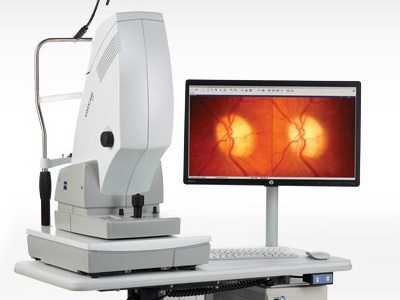 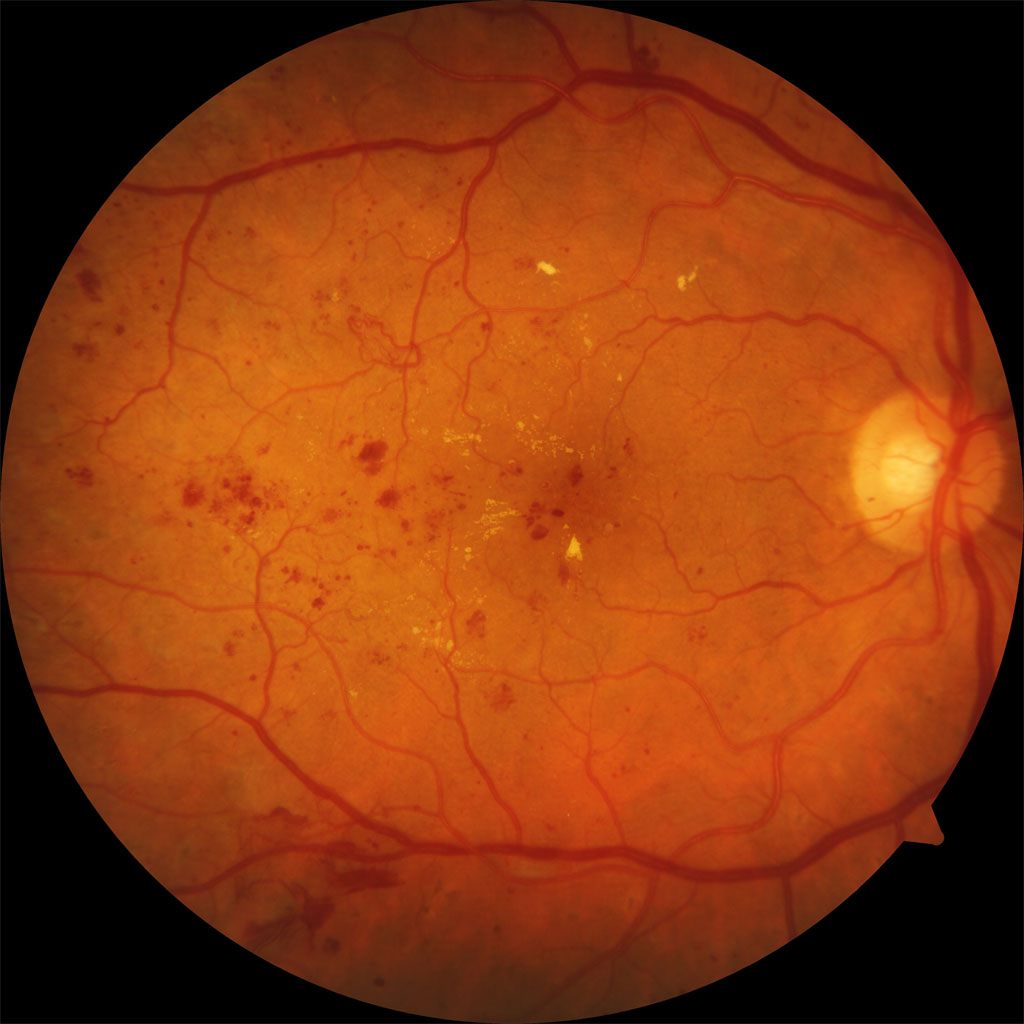 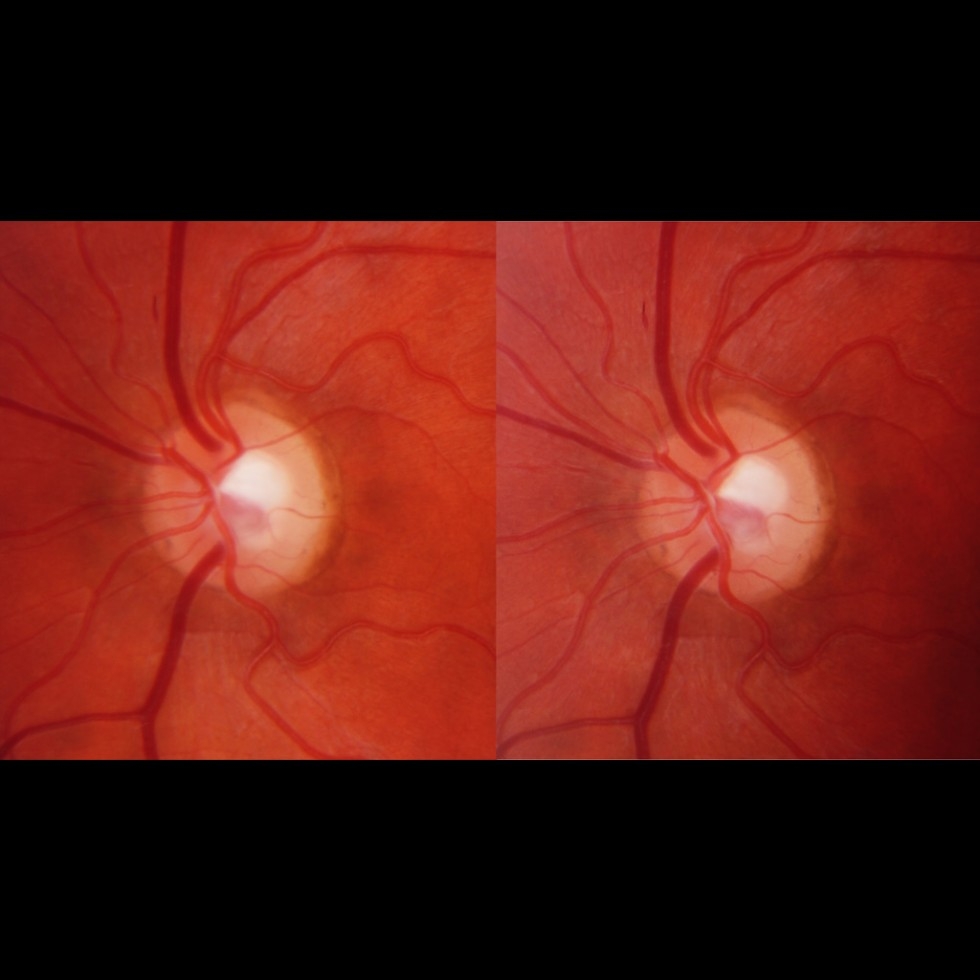 დიაბეტური სკოლა
დიაბეტური სკოლა  ტარდება  ორ სხვადასხვა  კლინიკაში და  ასევე დიაბეტიან ბავშვთა ცენტრში.
მისი გავლა სავალდებულოა ყოველი ახლადგამოვლენილი პაციენტისთვის  (მშობლისთვის) .სკოლის გავლა ასევე შესაძლებელია მეორადი პაციენტებისათვის - სურვილის მიხედვით.
2011-2017 წლებში დიაბეტური სკოლა გაიარა 1003 პაციენტმა.
დიაბეტური სკოლისათვის შემუშავებულია სპეციალური პროგრამა, რომელიც მოიცავს :
  ინსულინის დოზირებას;
   საანალიზო-ტექნიკური საშუალებების გამოყენების წესებს ;
   დიეტასა და კვების  ერთეულების თავისებურებების  სწავლას;
   ფიზიკურ დატვირთვისა და ექსტემალური სიტუაციების მართვას  (გლუკაგონის გამოყენებასა და ა.შ) ;
  პროგრამის ბოლოს ტარდება  სავალდებულო  ტესტირება !

შედეგი:  პაციენტებს, რომელთა მშობლებმაც განმეორებით გაიარეს დიაბეტური სკოლის კურსი, აღენიშნებოდათ გაუმჯობესებული გლიკოზირებული ჰემოგლობინის მაჩვენებელი  და იგი შეადგენდა საშუალოდ 6-7%-ს.
ახლადგამოვლენილ პაციენტთა ზრდის გავლენა პაციენტების საერთო რაოდენობაზე წლების მიხედვით.
ახლადგამოვლენილ პაციენტთა ზრდის გავლენა პაციენტების საერთო რაოდენობაზე წლების მიხედვით.
მომსახურების მიწოდება ხორციელდება             არამატერიალიზებული ვაუჩერის საშუალებით.
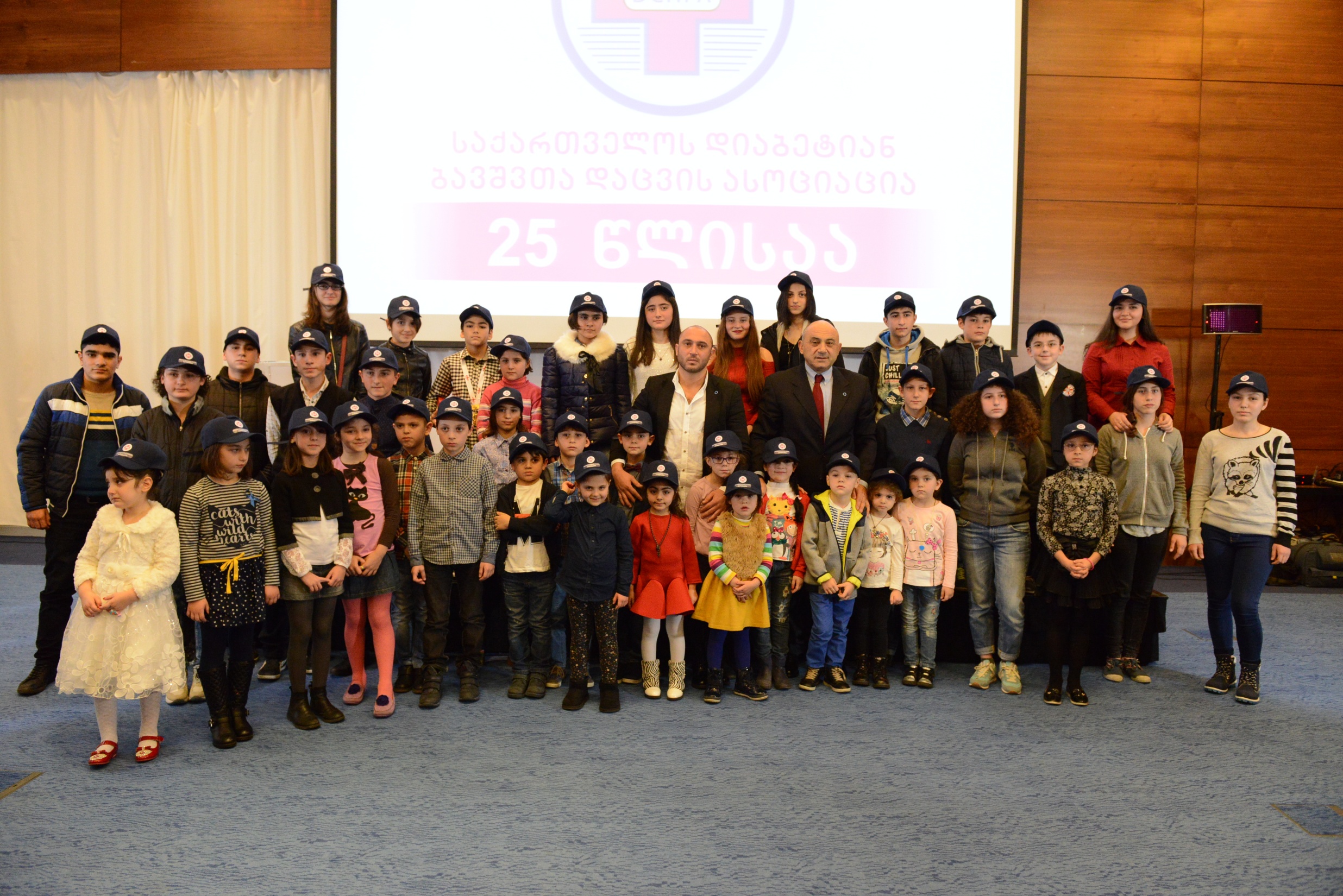 მადლობა   ყურადღებისთვის!